I Can Read!
Can you match the word to the correct picture? Click to reveal the answer.
map
pat
sap
sat
tap
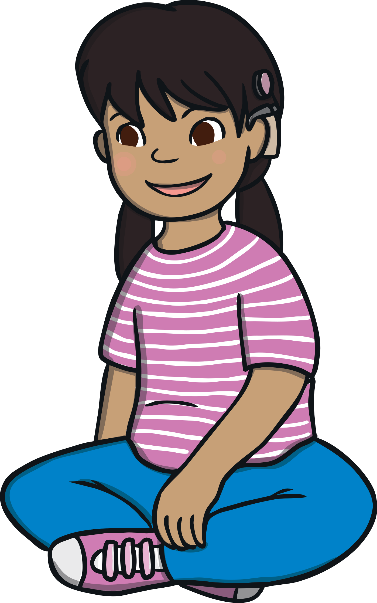 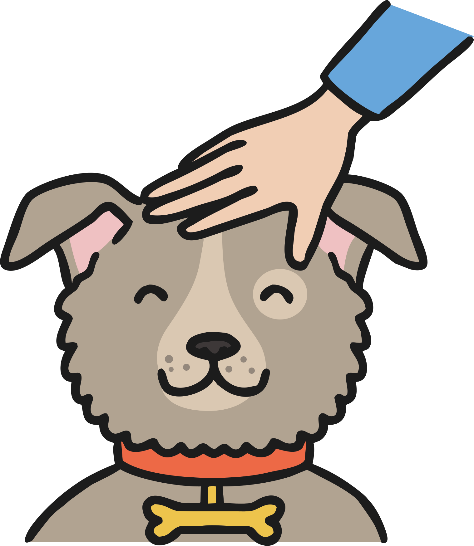 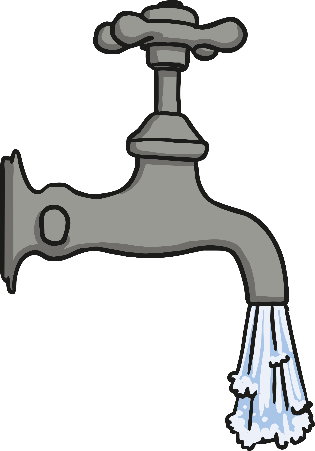 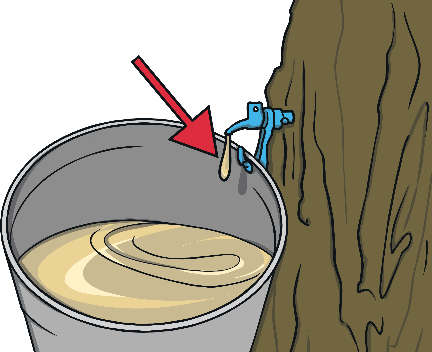 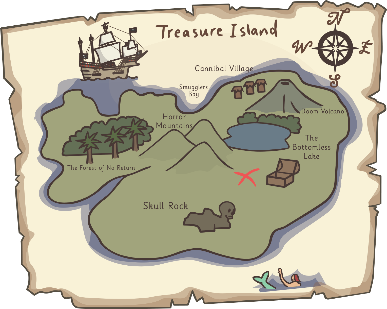 I Can Read!
Can you match the word to the correct picture? Click to reveal the answer.
pip
tip
sit
sip
pan
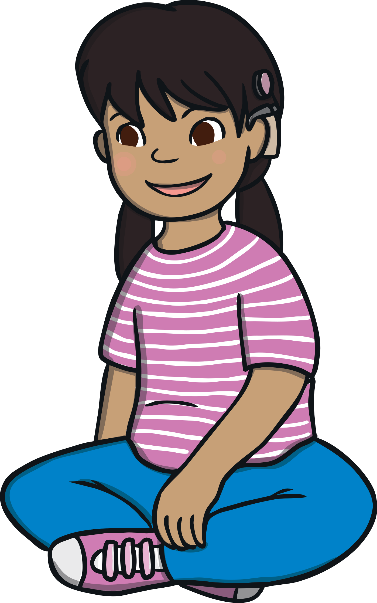 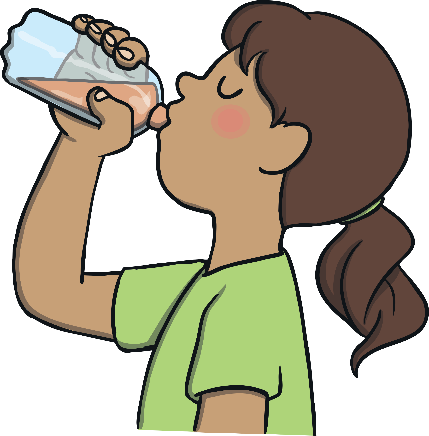 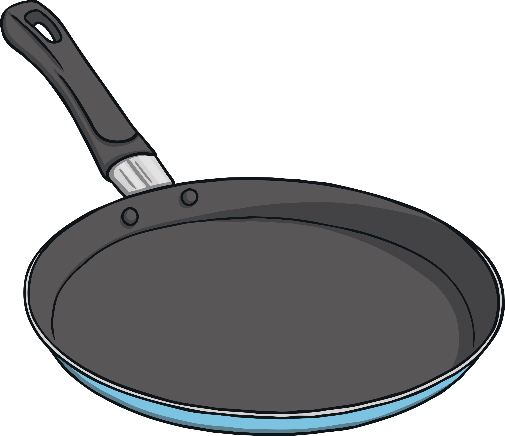 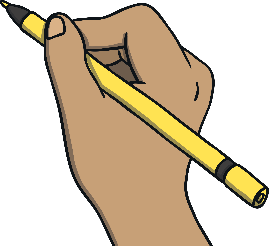 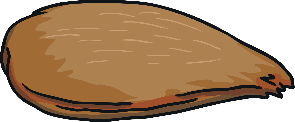 I Can Read!
Can you match the word to the correct picture? Click to reveal the answer.
tin
tan
pin
nap
man
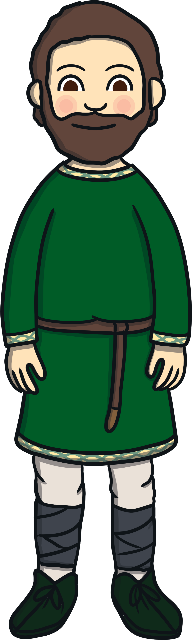 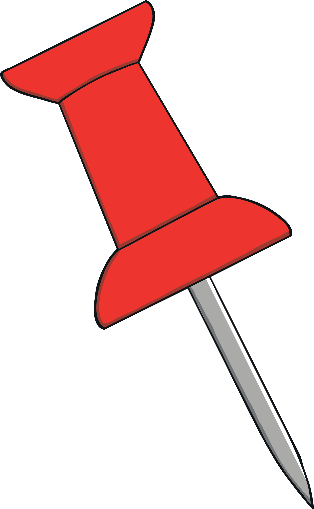 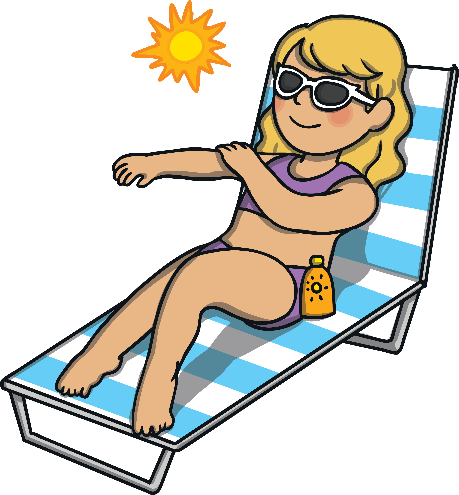 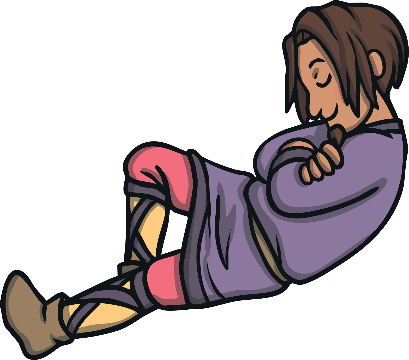 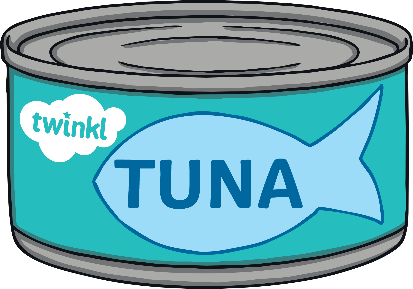 I Can Read!
Can you match the word to the correct picture? Click to reveal the answer.
mat
dad
pit
dip
sad
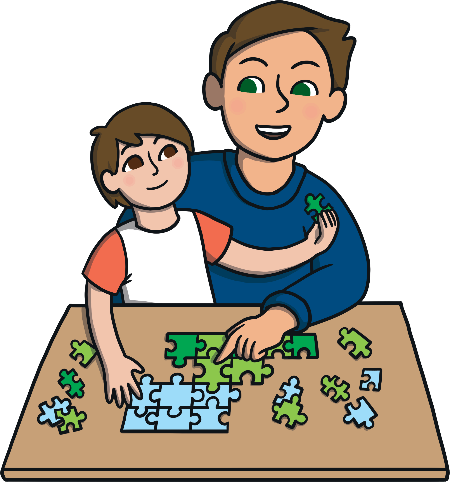 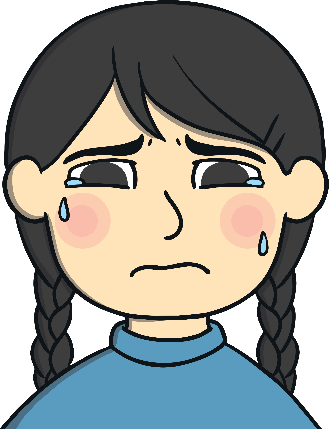 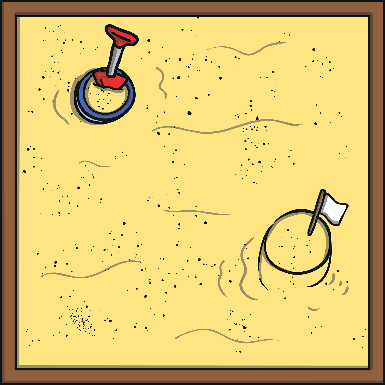 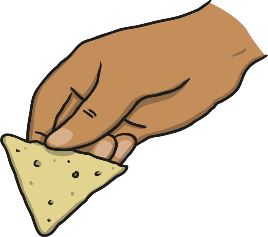 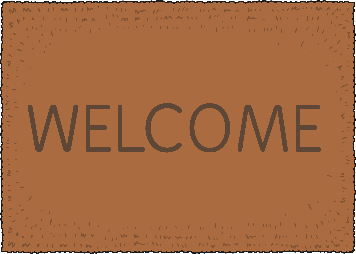 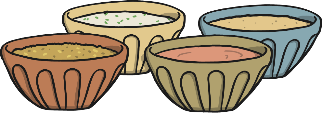 I Can Read!
Can you match the word to the correct picture? Click to reveal the answer.
tag
pot
gap
dig
pig
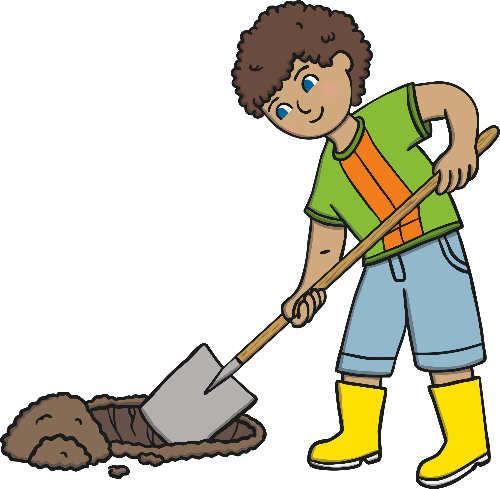 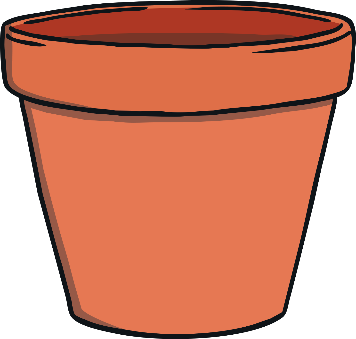 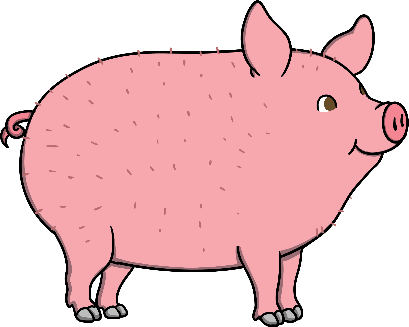 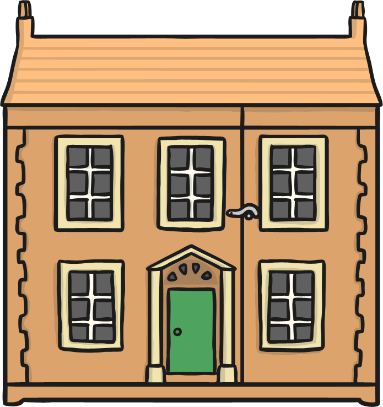 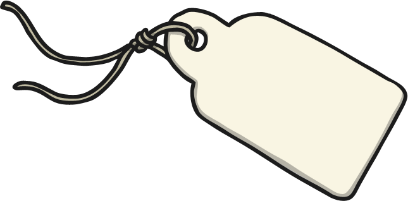 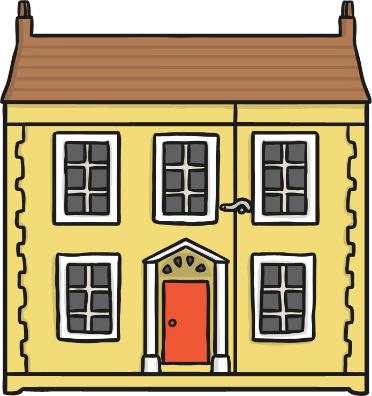 I Can Read!
Can you match the word to the correct picture? Click to reveal the answer.
top
dog
log
can
cot
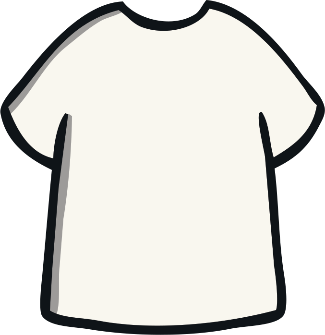 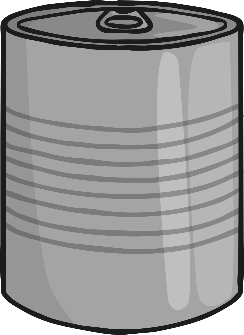 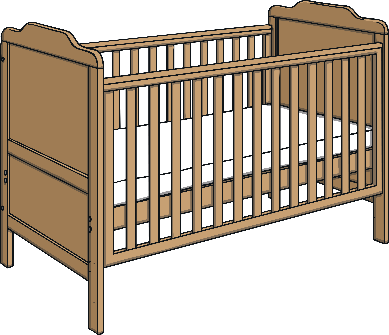 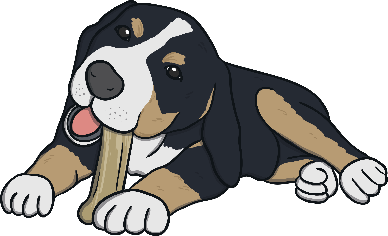 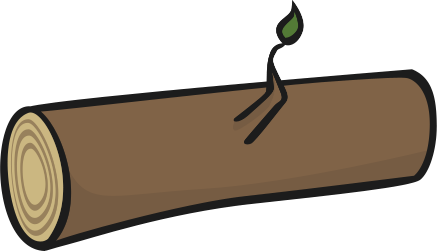 I Can Read!
Can you match the word to the correct picture? Click to reveal the answer.
cop
cap
cat
cod
kid
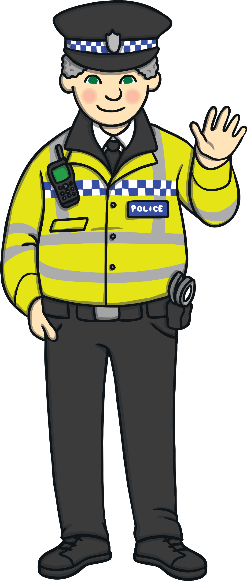 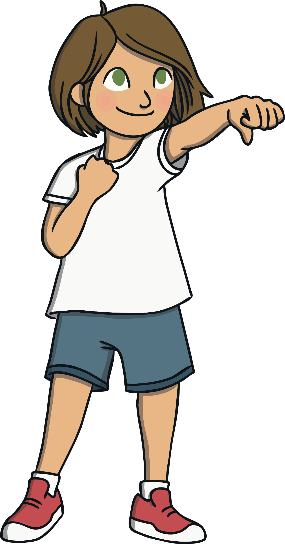 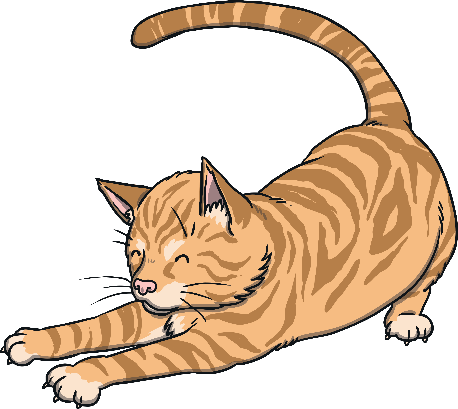 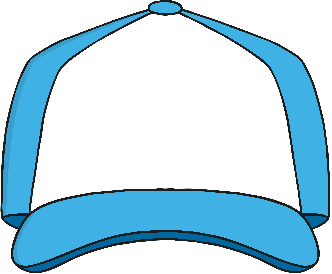 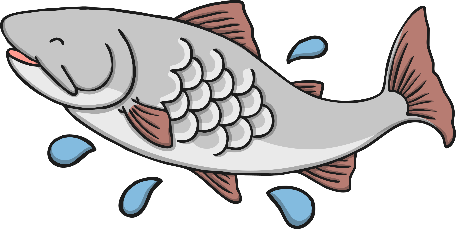 I Can Read!
Can you match the word to the correct picture? Click to reveal the answer.
kick
sock
sack
pick
pack
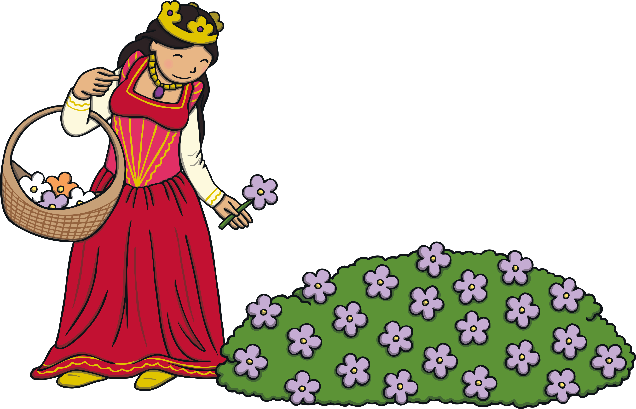 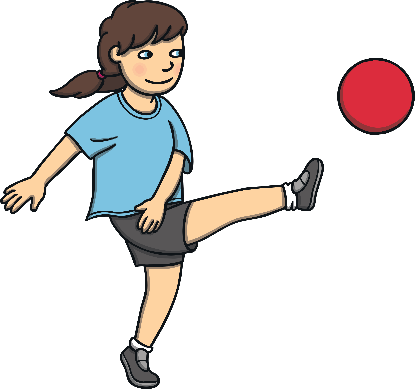 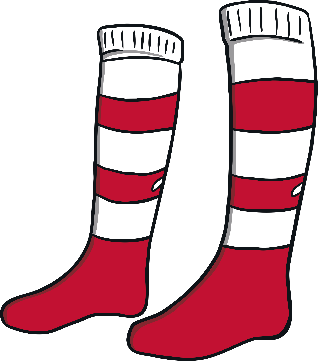 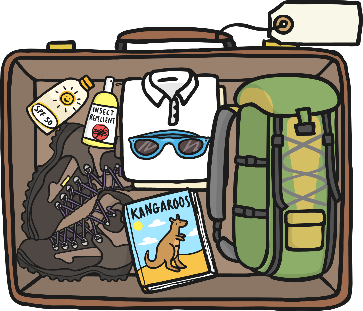 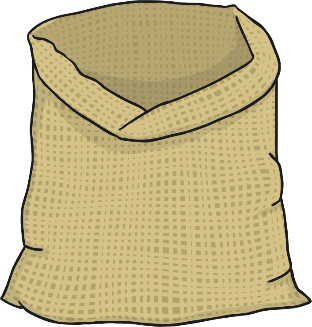